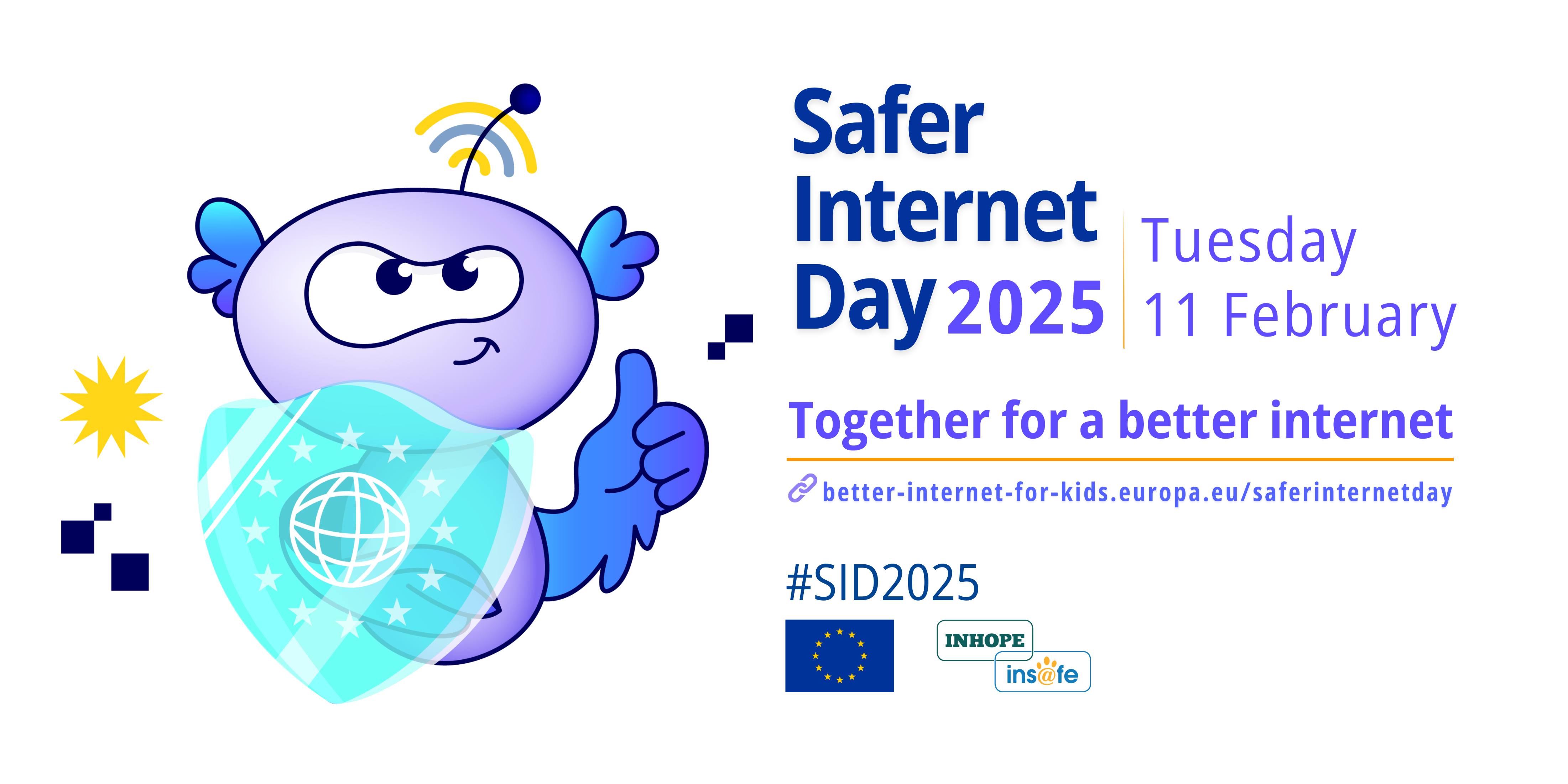 Hallo netwerkpartner!
Fantastisch dat je je wil inzetten om kinderen in je omgeving voorlichting te geven over veilig social media gebruik. In de komende slides vind je een aantal aandachtspunten, do’s en don’ts voor de voorbereiding en de les zelf.
Meester of juf, voor één dag… Veel succes en plezier! 

Heb je na het lezen van deze slides nog vragen? Mail ons op info@veiliginternetten.nl
Doel van de les
Wat weten apps als TikTok eigenlijk over je? En weten kinderen hoe ze dit kunnen aanpassen?
Speciaal voor Safer Internet Day hebben we een lesbrief gemaakt voor leerlingen in het basisonderwijs over veilig socialmediagebruik. Met vragen, filmpjes en een quiz daag je kinderen uit om na te denken over hun gedrag op sociale media. En geef je ze concrete tips waarmee ze in de klas direct aan de slag kunnen om hun online veiligheid te vergroten. 

Over Safer Internet DayVan online pesten en cybercriminaliteit tot het aanleren van nieuwe digitale vaardigheden, net als in de offline wereld staan kinderen online voor allerlei uitdagingen. Op dinsdag 11 februari is het daarom Safer Internet Day (SID), een dag waarop in meer dan 180 landen aandacht wordt gevraagd voor de online uitdagingen van vandaag en morgen.
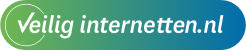 De voorbereiding
Zorg dat je het lesprogramma en -materiaal in de vingers hebt. Weet uit welke onderdelen het programma bestaat en welke stappen je met de kinderen gaat nemen. 
De presentatie bevat een flink aantal slides en verschillende onderdelen. Je kan deze in z’n geheel geven, maar sla gerust onderdelen over. Misschien ontstaat er namelijk wel een heel mooi gesprek met voorbeelden uit de klas over het wel of niet delen van foto’s op sociale media, waardoor je niet toekomt aan Whatsapp. Ons advies: sluit aan bij waar de kinderen op aanslaan.
Aandachtspunten:
In het notitieveld van elke sheet staan toelichting en tips voor tijdens de les.
Ga tijdens je voorbereiding bij jezelf na welke concrete voorbeelden je tijdens de les zou kunnen delen. Ervaring leert dat kinderen het leuk vinden om tehoren dat volwassenen ook weleens worstelen!  
De les bevat activiteiten waar kinderen zelf op hun telefoon mee aan de slag kunnen. Vraag aan de docent of die dit aan ouders en leerlingen wil communiceren.
Kom wat eerder zodat je kunt checken of je het smartbord snapt én of de linkjes in de powerpoint slides werken.
Vraag aan de leraar of er zaken zijn waar je rekening mee dient te houden. Regels in de klas, bijvoorbeeld.
Zorg dat je bij je hebt:
De Power Pointslides 
Een eigen “spiekbriefje”, bijvoorbeeld een uitgeprint document of aanvullingen bij de notities op iedere slide
Je eigen smartphone
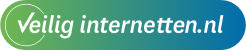 Tijdens de les
Start met jezelf voor te stellen. Wie ben je en waarom kom je deze les geven? Wat helpt, is om direct aansluiting te zoeken bij de leefwereld van de leerlingen. Een voorbeeld: 
“Vandaag wil ik het met jullie hebben over veilig gebruik van social media. Net als in de offline wereld lopen we online tegen allerlei uitdagingen aan. Wie van jullie heeft er weleens een vervelende ervaring gehad op social media? Ik heb zelf bijvoorbeeld weleens gehad dat iemand een foto van mij deelde waar ik eigenlijk niet zo blij mee was.”
Do’s:
Blijf bij jezelf.
Houd het simpel en gebruik korte zinnen.
Houd de vaart er in, kinderen hebben een korte spanningsboog. 
Maak het daarom ook interactief. Stel vragen en geef ruimte voor reacties. Vraag bijvoorbeeld naar voorbeelden en vraag aan de klas om te reageren op voorbeelden. 
Maak afspraken met de leraar over het bewaken van orde, maar ook over meepraten tijdens de les. Betrek hem/haar vooral bij vragen en reacties. 
Don’ts:
Je staat voor de klas om voorlichting te geven. Doe dan ook geen commerciële uitingen. 
Geef het goede voorbeeld: houd rekening met de privacy van de leerlingen en deel geen foto’s over de les op social media waar zij herkenbaar in beeld zijn.
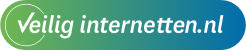